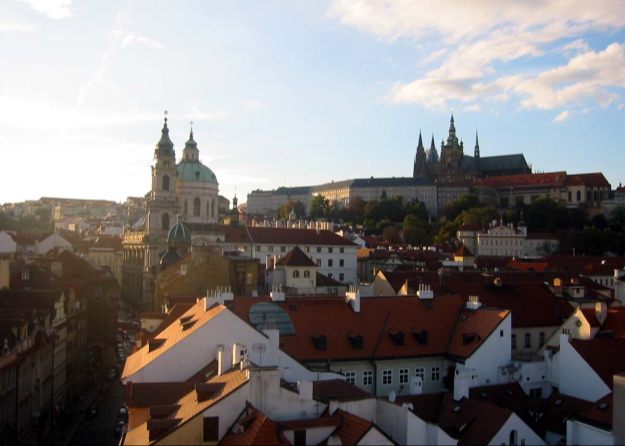 HUDBA ČESKEJ REPUBLIKY
Hudba iných národov
ČESKÁ REBUBLIKA
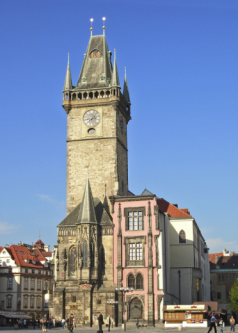 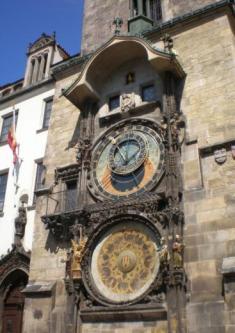 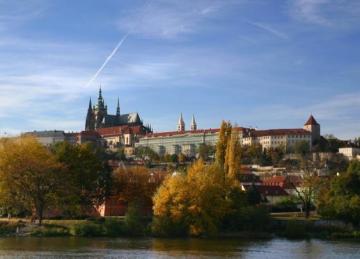 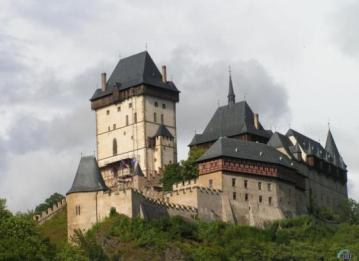 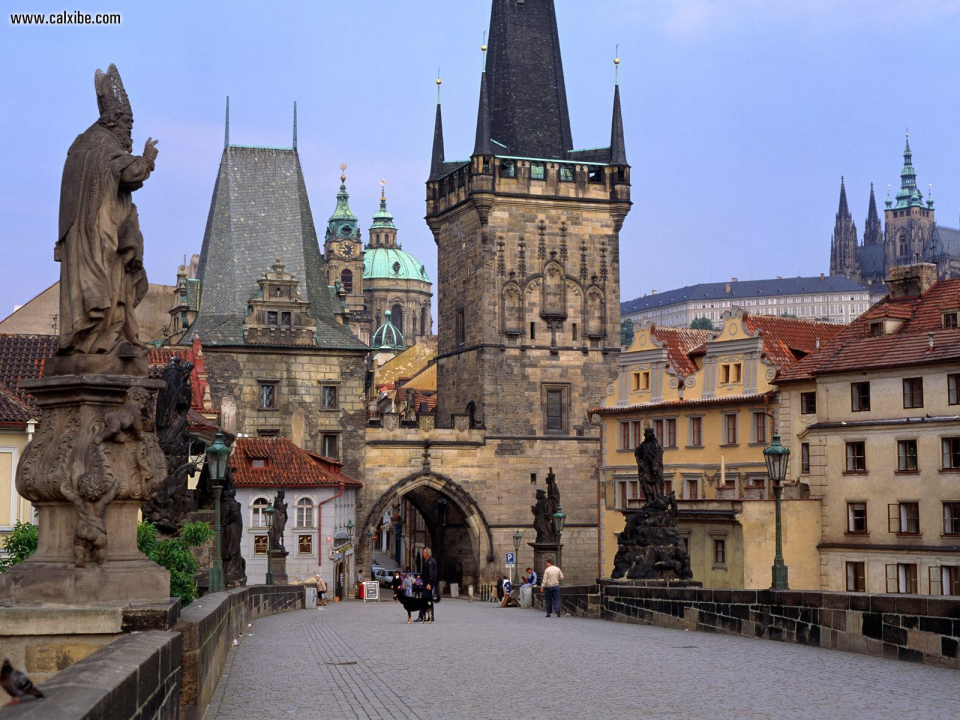 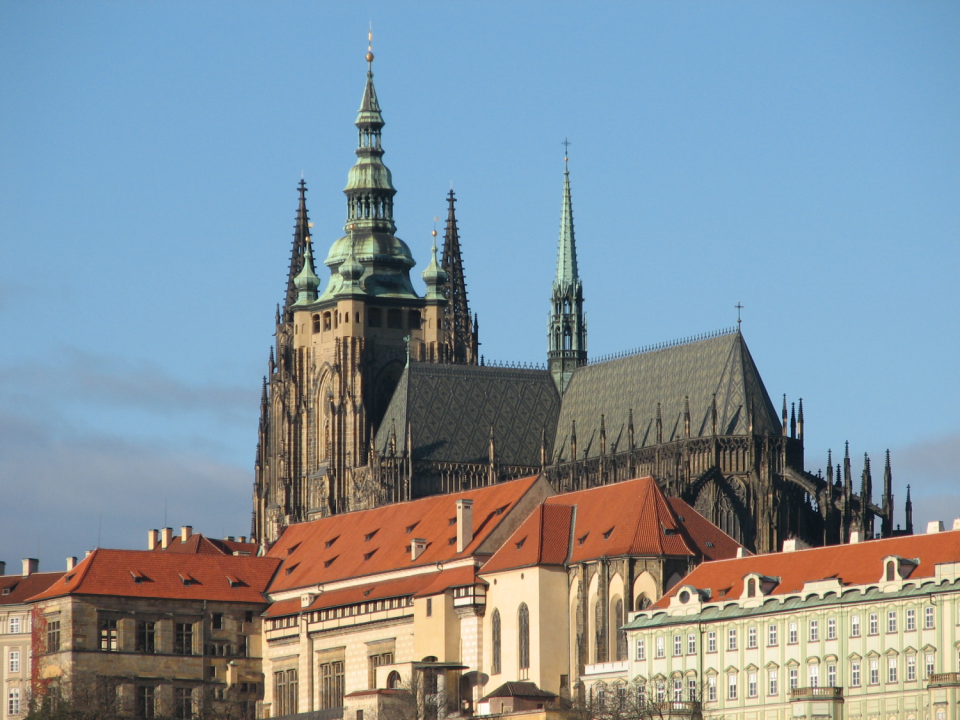 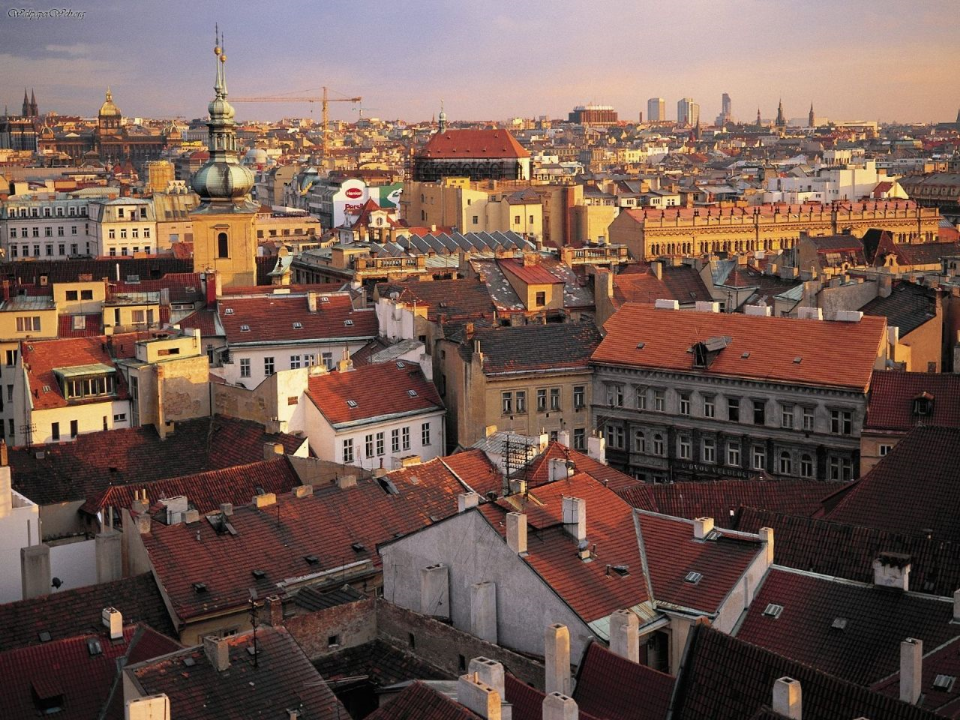 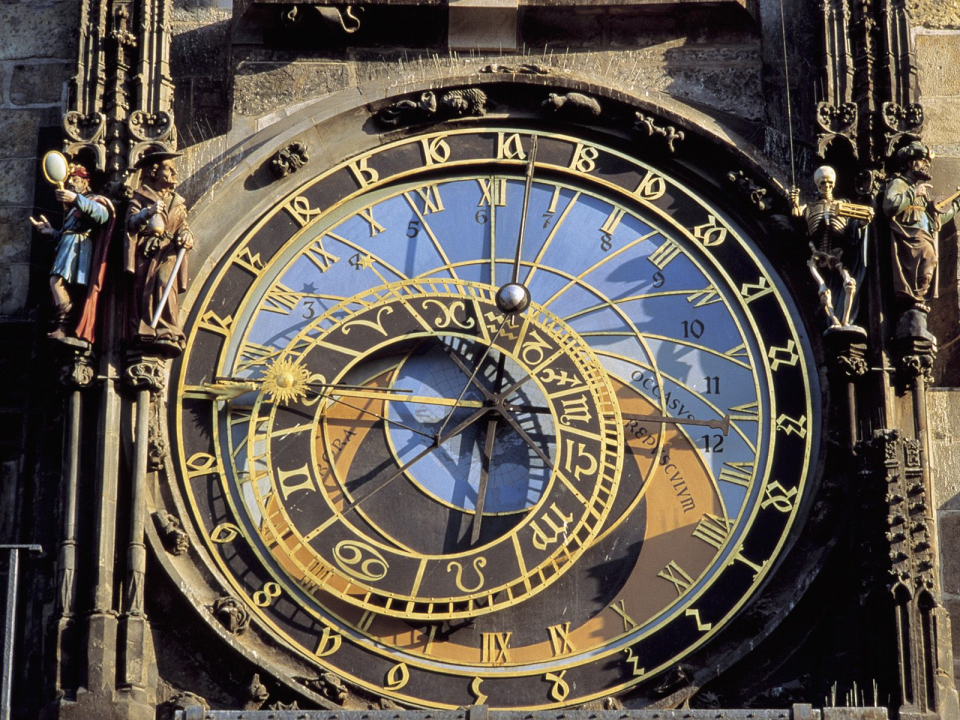 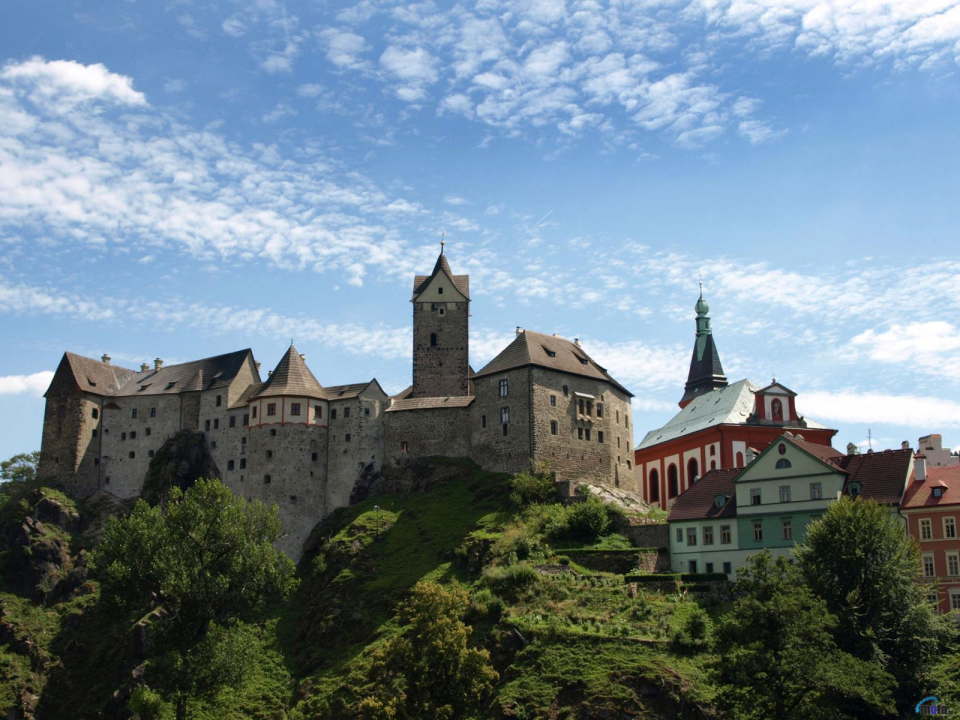 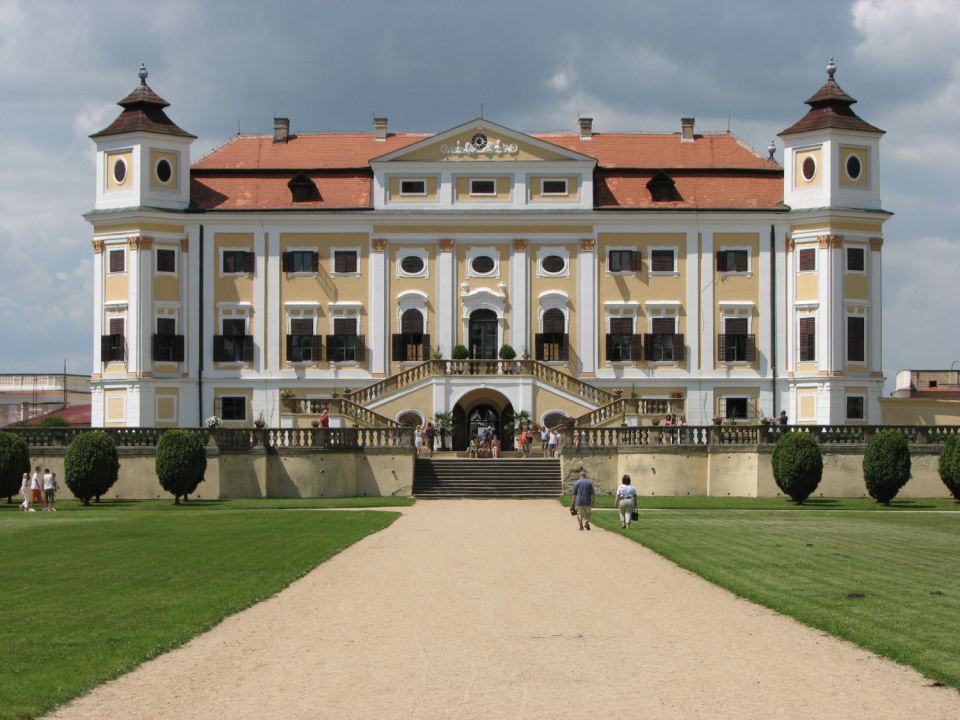 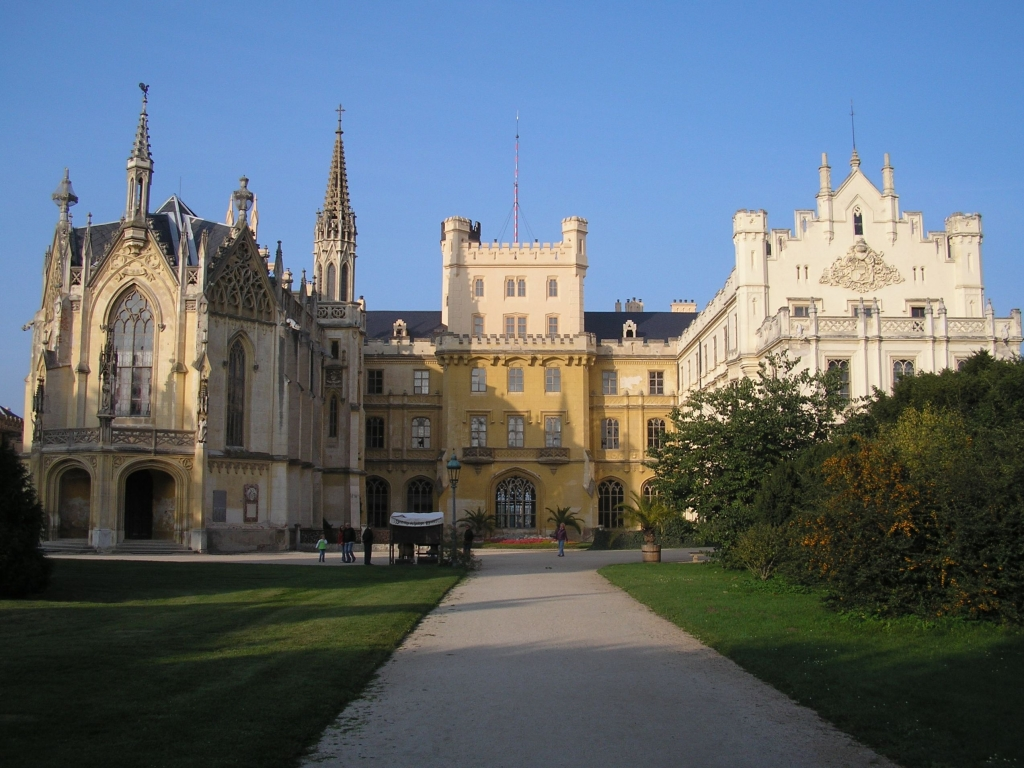 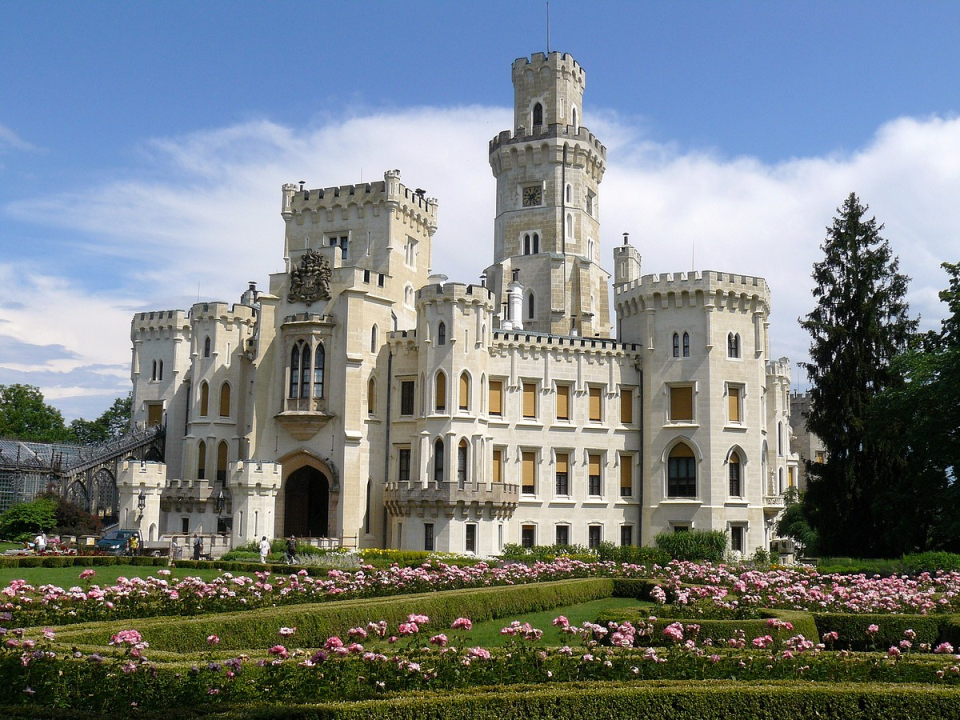 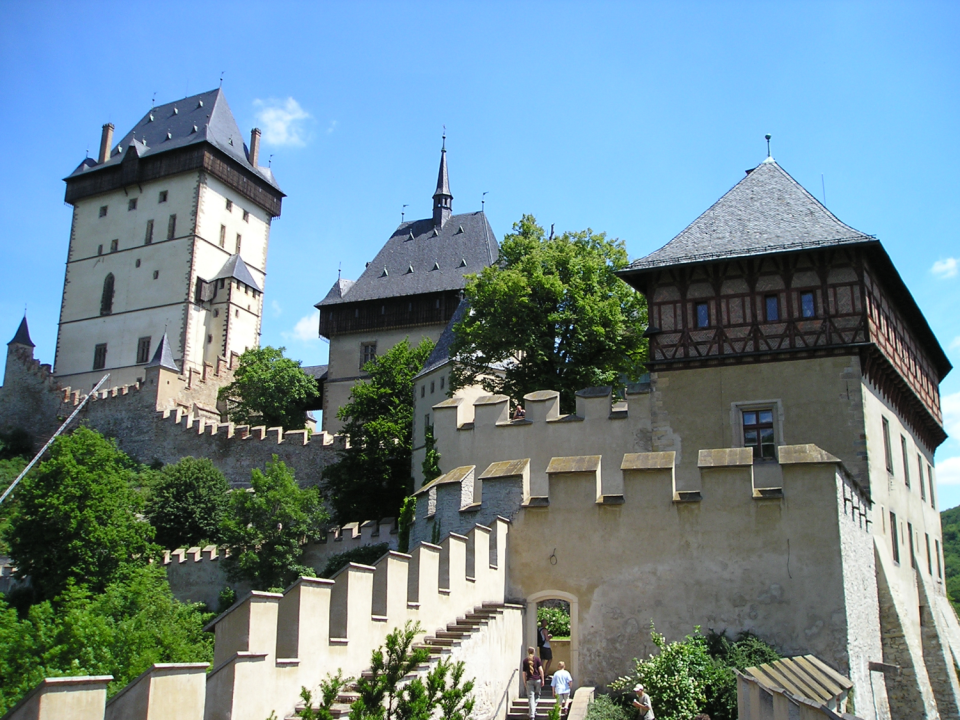 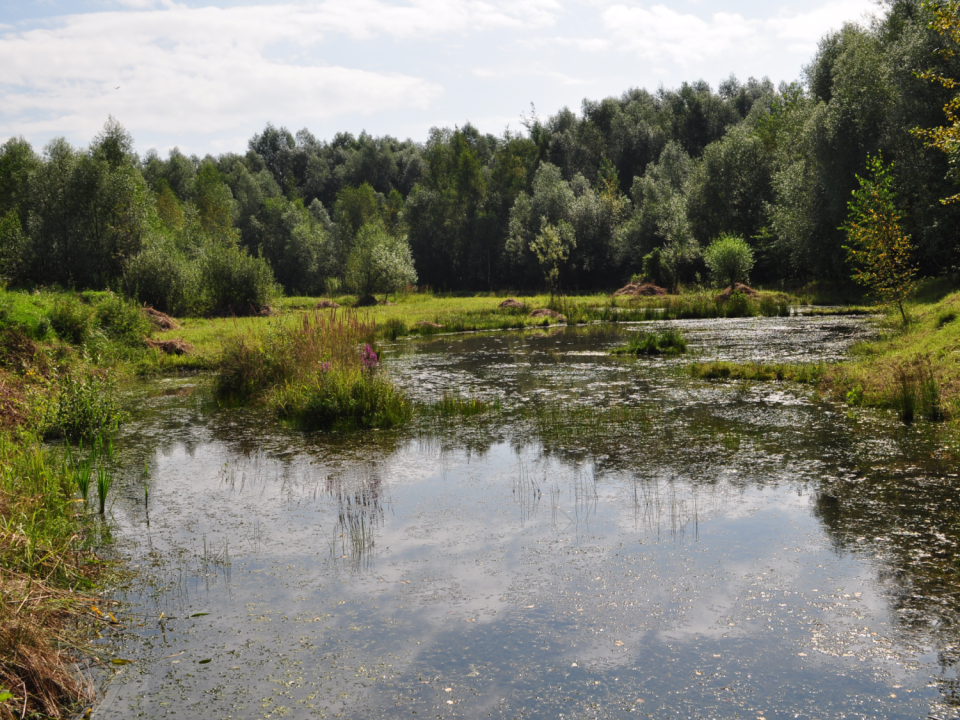 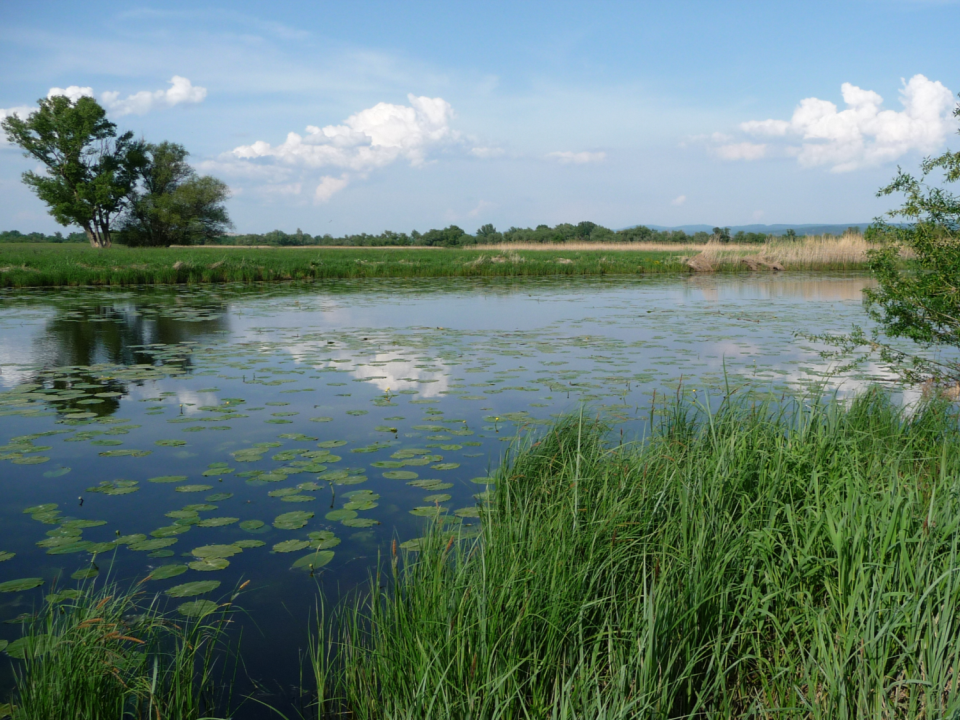 HYMNA ČR
Kde domov můj, kde domov můj?
Voda hučí po lučinách,
bory šumí po skalinách,
v sadě skví se jara květ,
zemský ráj to na pohled!
A to je ta krásná země,
země česká, domov můj,
země česká, domov můj!
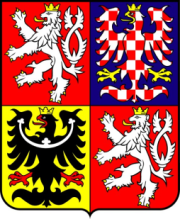 BEDŘICH SMETANA
český hudobný skladateľ

najznámejšie skladby:
opera Predaná nevesta
Vltava z cyklu Moja vlasť
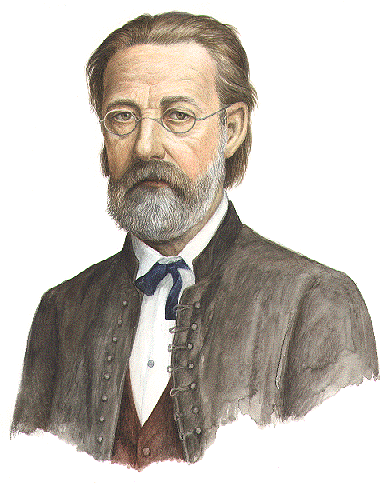 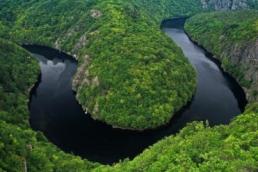 Predaná nevesta
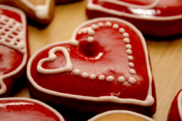 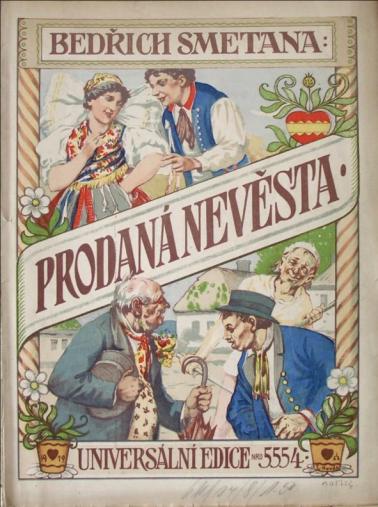 Opera sa odohráva na českom vidieku.
V jedno pekné slnečné popoludnie sa koná jarmok, na ktorom dedinčania nakupujú perníky, hračky a pritom spievajú.

Vypočujte si ich spev:  Proč bychom se netešili
aNtonín dvořák
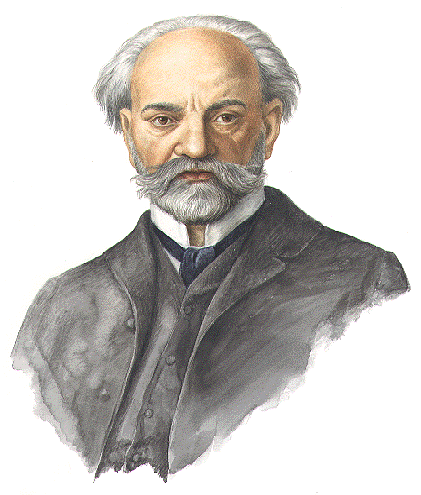 hudobný skladateľ, ktorý preslávil českú hudbu po celom svete

jeho symfónie patria medzi najobľúbenejšie vo svete hudby

najznámejšie skladby:
9. symfónia „Z Nového sveta“
9. Symfónia „z nového sveta“
Bola prvou skladbou, ktorá symbolicky odznela na Mesiaci.

Priviezol ju tam americký astronaut Neil Armstrong.

Vypočujme si jej časť, v ktorej skladateľ vyjadril túžbu po domove.
	 Largo
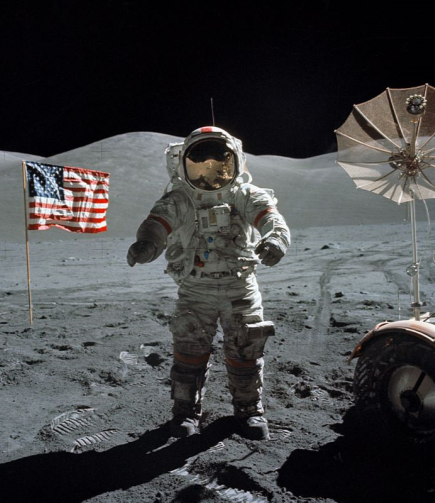 Český folklór
Polka- český národný tanec 
Škoda lásky- jedna z najznámejších českých ľudových piesní
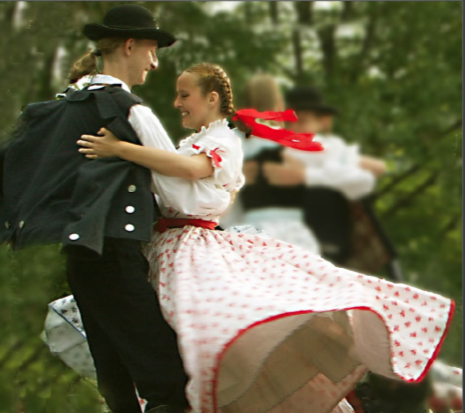 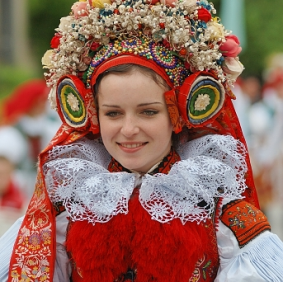